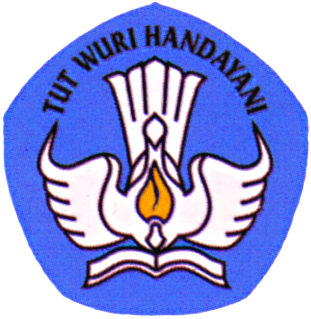 UNIVERSITAS NUSA CENDANA
FAKULTAS KEGURUAN DAN ILMU PENDIDIKAN
JURUSAN PMIPA/PROGRAM STUDI KIMIA
analisis butir soal
1
Tujuan Analisis Butir Soal
Mengkaji dan menelaah setiap butir soal agar diperoleh soal yang bermutu sebelum digunakan,
Meningkatkan kualitas butir tes melalui revisi atau membuang soal yang tidak efektif,
Mengetahui informasi diagnostik pada siswa apakah mereka telah memahami materi yang telah diajarkan
2
ANALISIS BUTIR SOAL
ANALISIS KUALITATIF
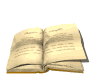 TOPIK
ANALISIS KUANTITATIF
3
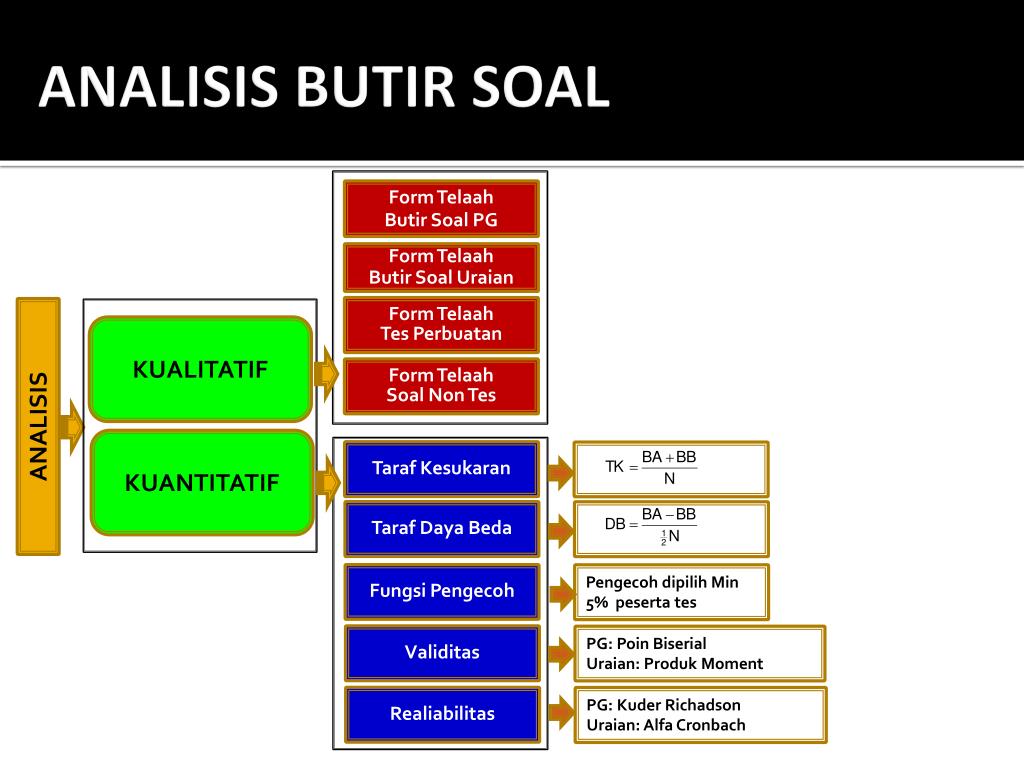 4
ANALISIS KUANTITATIF
5
ANALISIS KUANTITATIF BUTIR SOAL
TINGKAT KESUKARAN
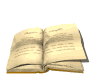 DAYA BEDA
TOPIK
ANALISIS PENGECOH
6
RUMUS STATISTIK ANALISIS KUANTITATIF
BA: Jmlh jwb Benar KA
BB: Jml jwb benar KB
N  : Jml Peserta tes
7
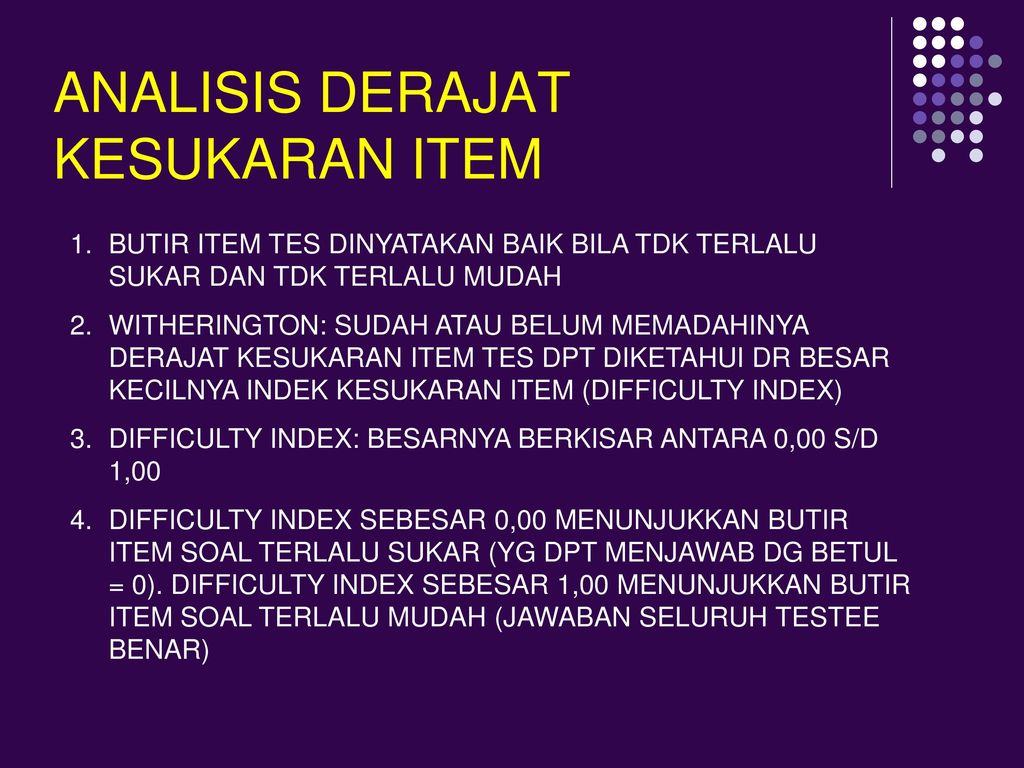 8
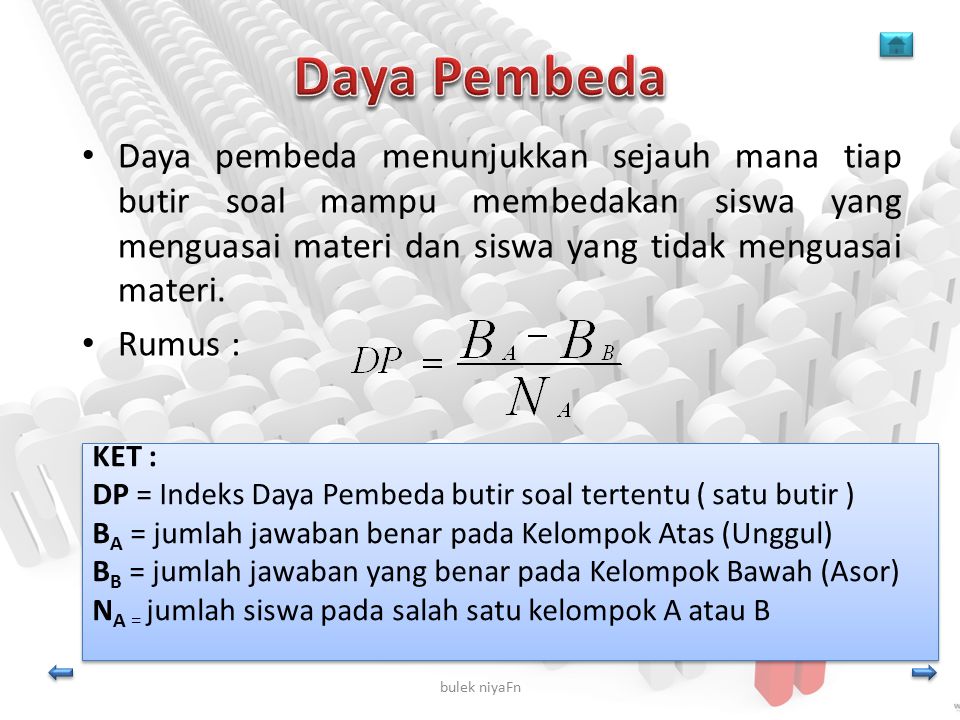 9
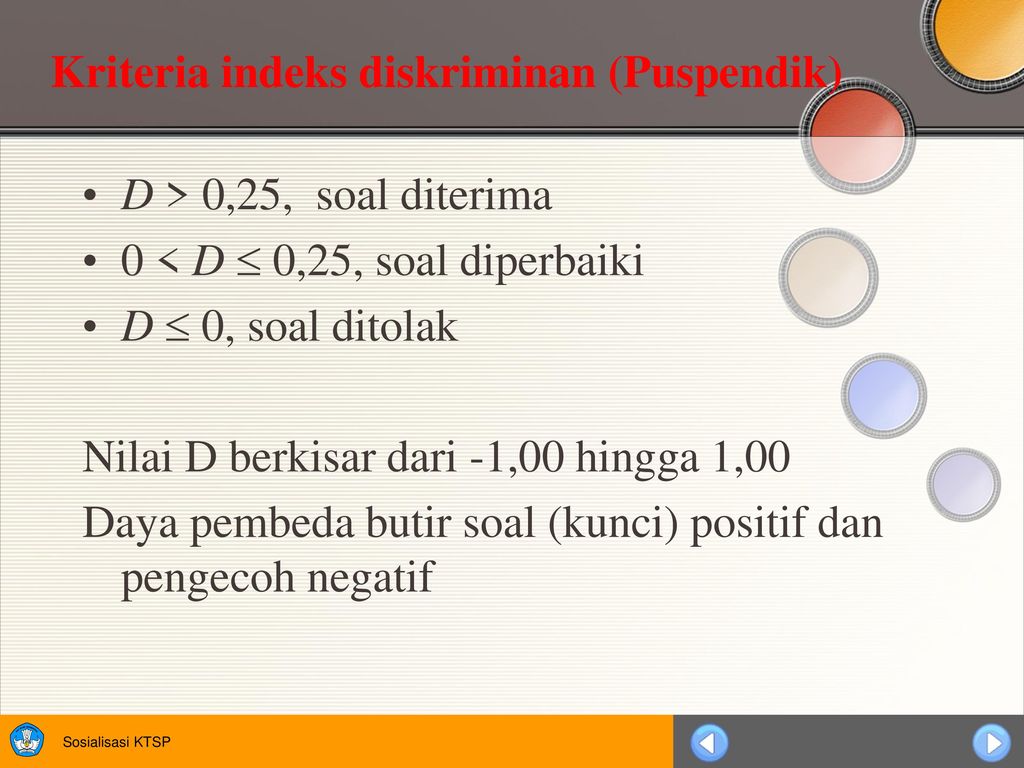 10
ANALISIS PENGECOH/DISTRAKTOR
Instrumen evaluasi yang berbentuk tes dan objektif, selain harus memenuhi syarat-syarat yang telah disebutkan terdahulu, juga harus mempunyai distraktor yang efektif. Distraktor atau pengecoh adalah opsi-opsi yang bukan merupakan kunci jawaban (jawaban benar). 
Butir soal yang baik pengecohnya akan dipilih secara merata oleh peserta didik yang menjawab salah. Sebaliknya, butir soal yang kurang baik, pengecohnya akan dipilih secara tidak merata
Pengecoh dianggap baik bila jumlah peserta didik yang memilih pengecoh itu sama atau mendekati jumlah ideal
11
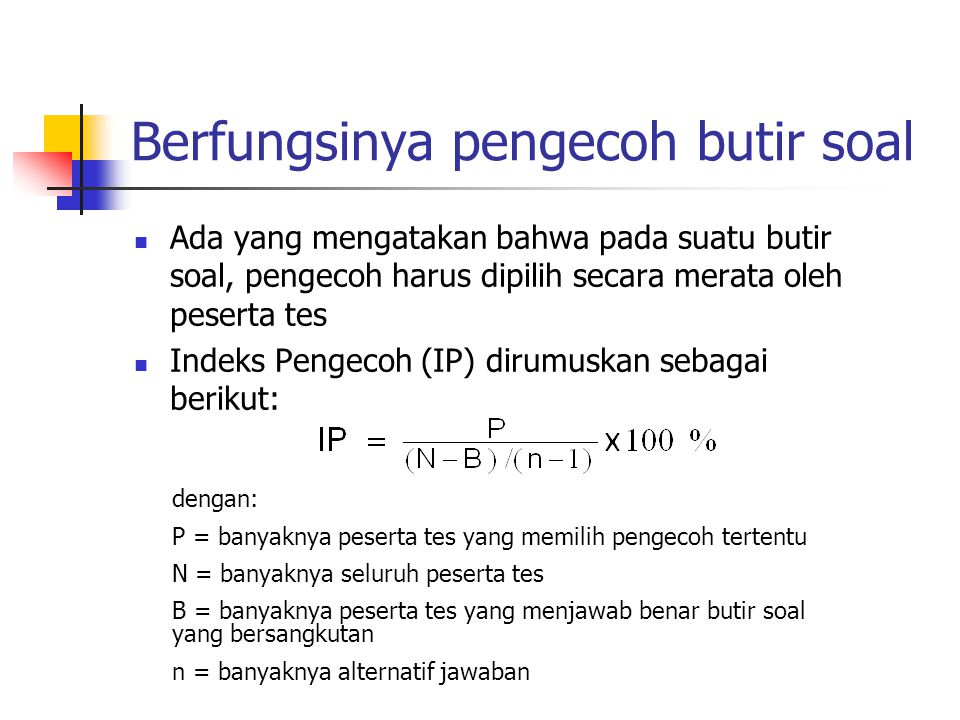 12
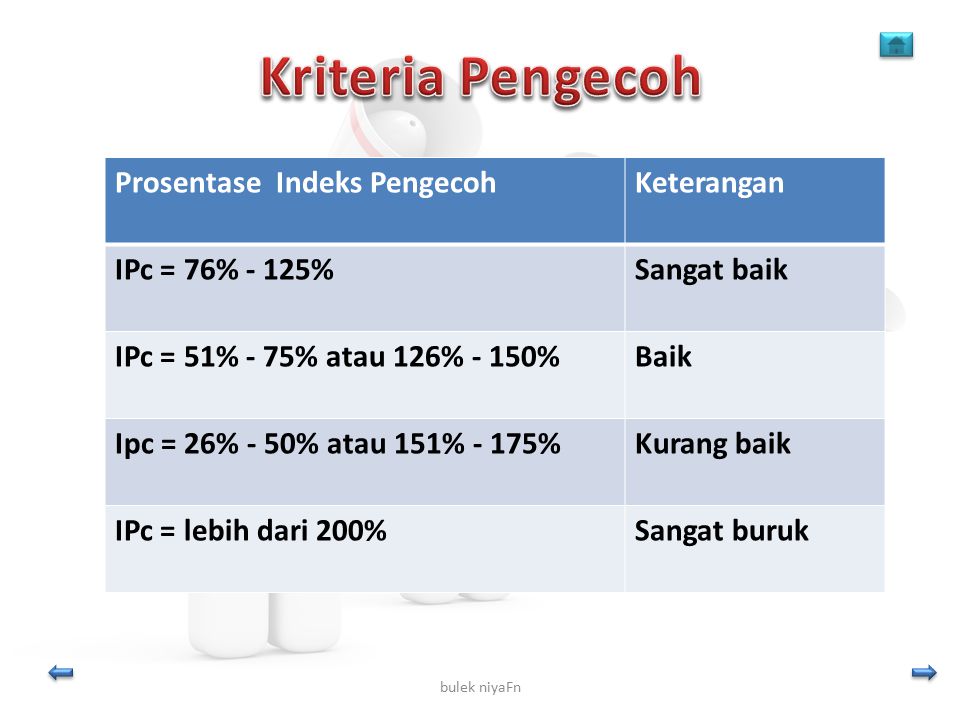 13
CONTOH ANALISIS KUANTITATIF BUTIR SOAL
27% KA
27% KB
14
ANALISIS SOAL PG
TK1=(BA+BB): N
       = (10+7) : 20
       = 0,85
KRITERIA DAYA PEMBEDA:
0,40 – 1,00 = soal baik
0,30 – 0,39 = terima & perbaiki
0,20 – 0,29 = soal diperbaiki
0,19 – 0,00 = soal ditolak
KRITERIA TK:
0,00 – 0,30 = sukar
0,31  - 0,70 = sedang
0,71 – 1,00 = mudah
DP1= (BA-BB):½N
       = (10-7) : ½ x 20
      = 0,30
15
Pola Jawaban Soal PG
Untuk Soal No. 1
Distraktor: semua sudah berfungsi dengan baik karena sudah dipilih oleh lebih dari 5% pengikut tes
TK1=(BA+BB): N
       = (15+6) : 60
       = 0,35
Omit adalah testee yang tidak memilih sama sekali. Dilihat dari segi Omit adalah baik. Sebuah item dikatakan baik jika omitnya tidak lebih dari 10% pengikut tes. (O = 3 berarti hanya 5% dari pengikut tes = 5% x 60 = 3 org)
Pilihan ganda dengan 5 alternatif jawaban tetapi demi praktisnya diberlakukan untuk semua.
DP1= (BA-BB):½N
       = (15-6) : ½ x 60
      = 0,30
16
ANALISIS SOAL URAIAN 
TES PRAKTIK & NON TES AFEKTIF
TK1 = Rata-rata : skor maks
       = 3,8 : 6  = 0,63
TK2 = 2,8 : 5 = 0,56
DP1= (Rata-rata KA – Rata-rata KB) : skor maks.
       = [(11:2) – (8:3) ] : 6   = (5,5-2,7):6 = 0,47
DP2= [ (9:2) – (5:3) ] : 5    = (4,5-1,7) : 5 = 0,56
17
Sekian, Selamat mencoba…
18